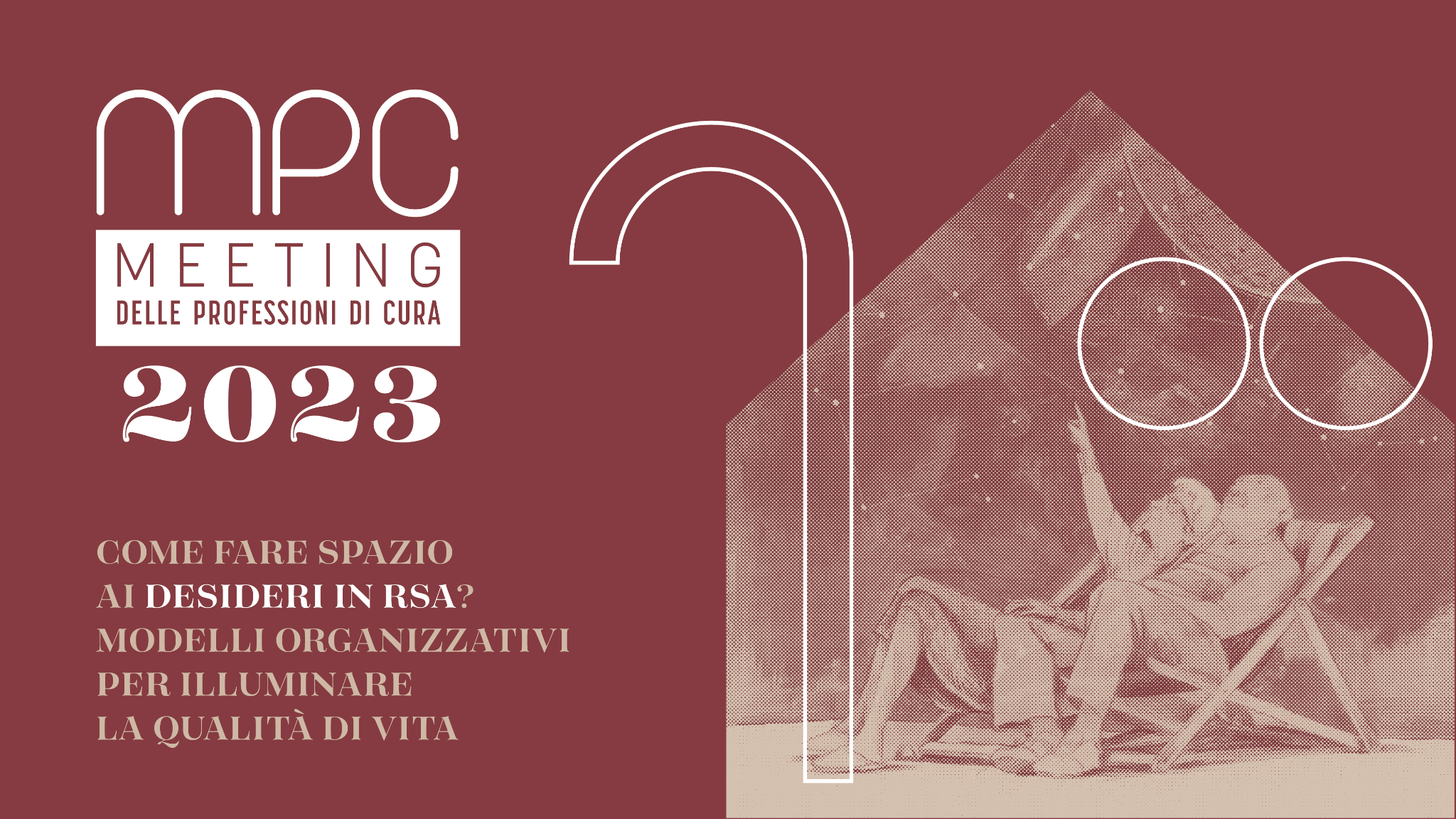 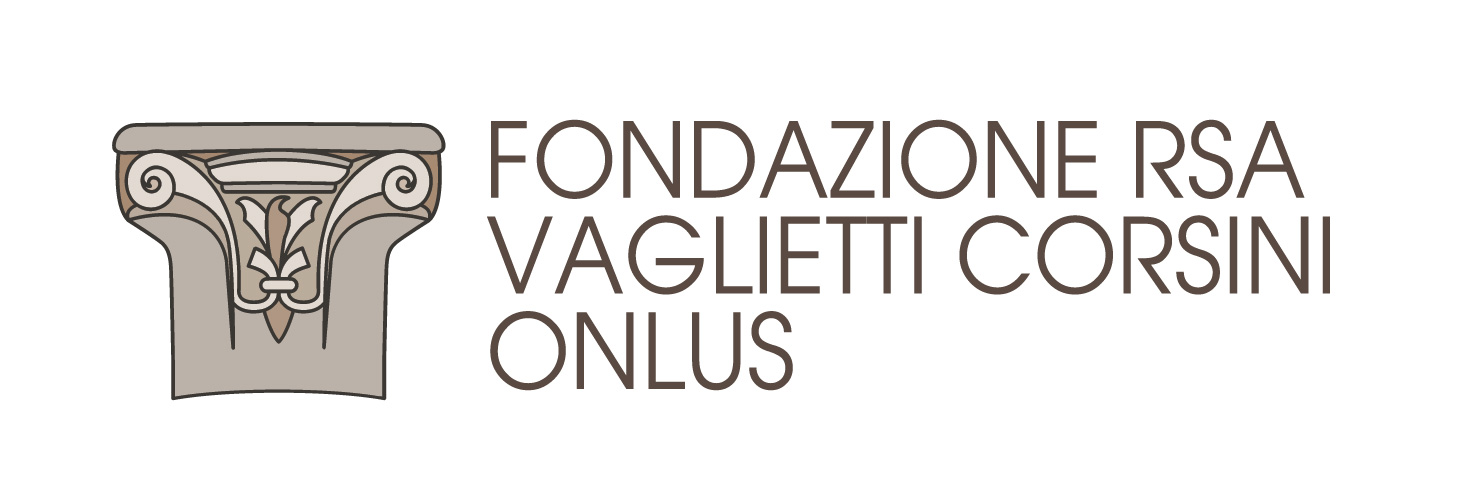 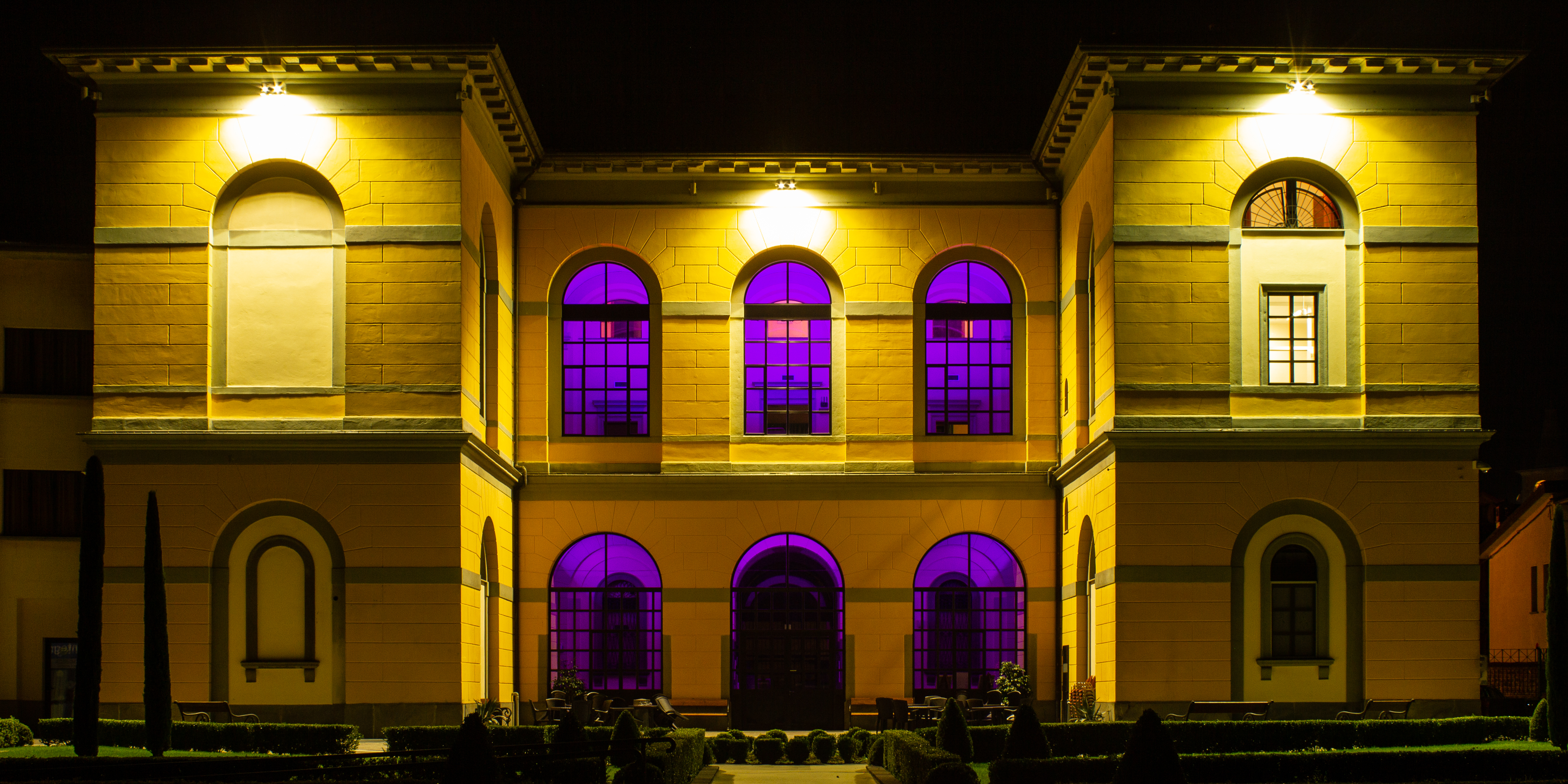 Dai dati di fatto ai desideri possibili nelle RSA
Silvana Marina – Direttore Sanitario
Maurizio Cansone - Presidente
La nostra idea dei valori nella gestione delle RSA – Le 5C
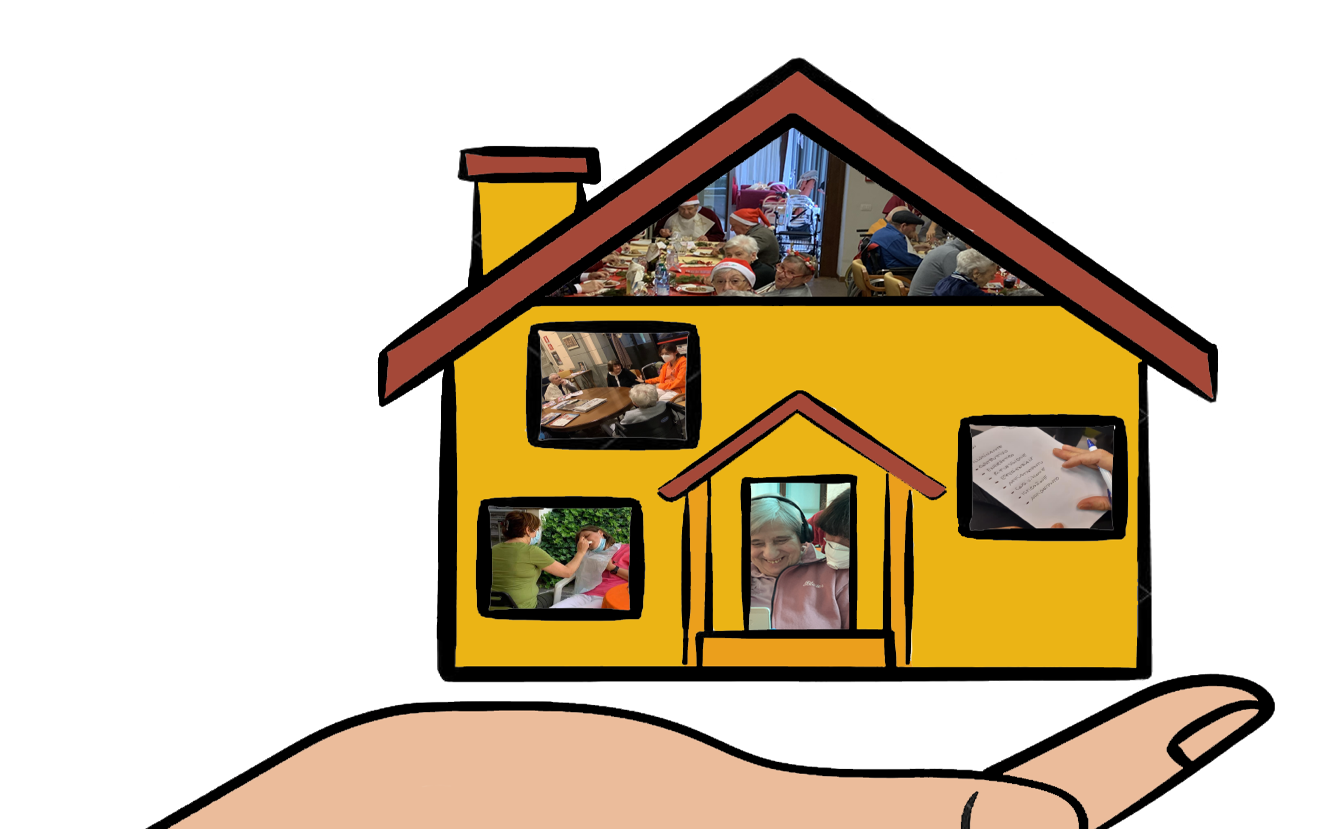 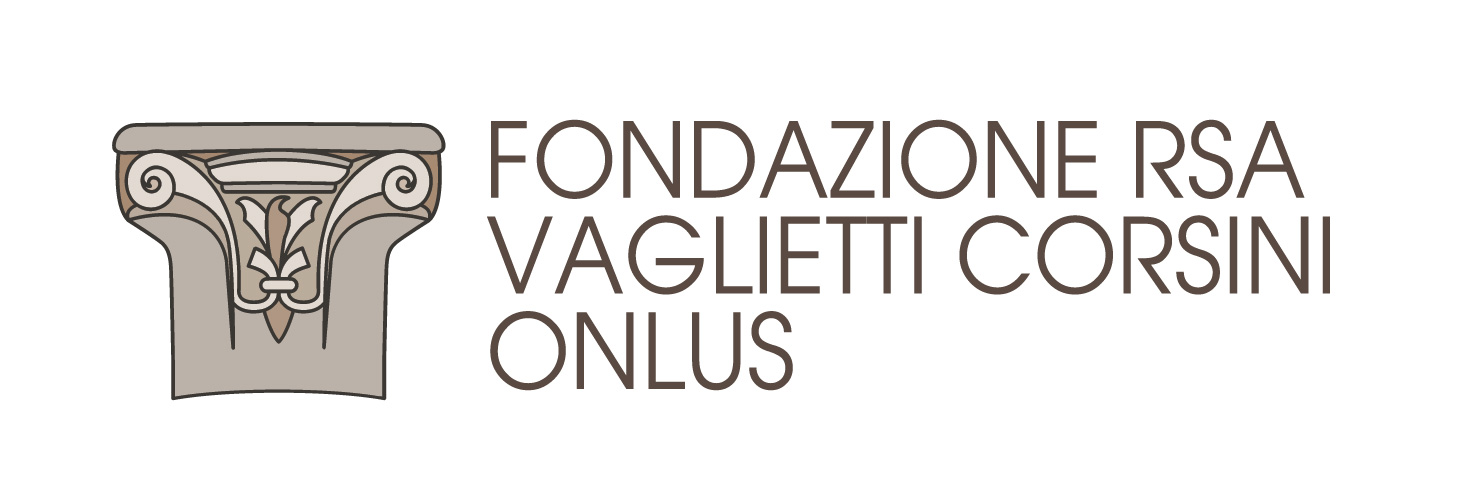 [Speaker Notes: Quali sono i valori fondamentali per la gestione delle RSA?]
Dalla teoria alle azioni concrete
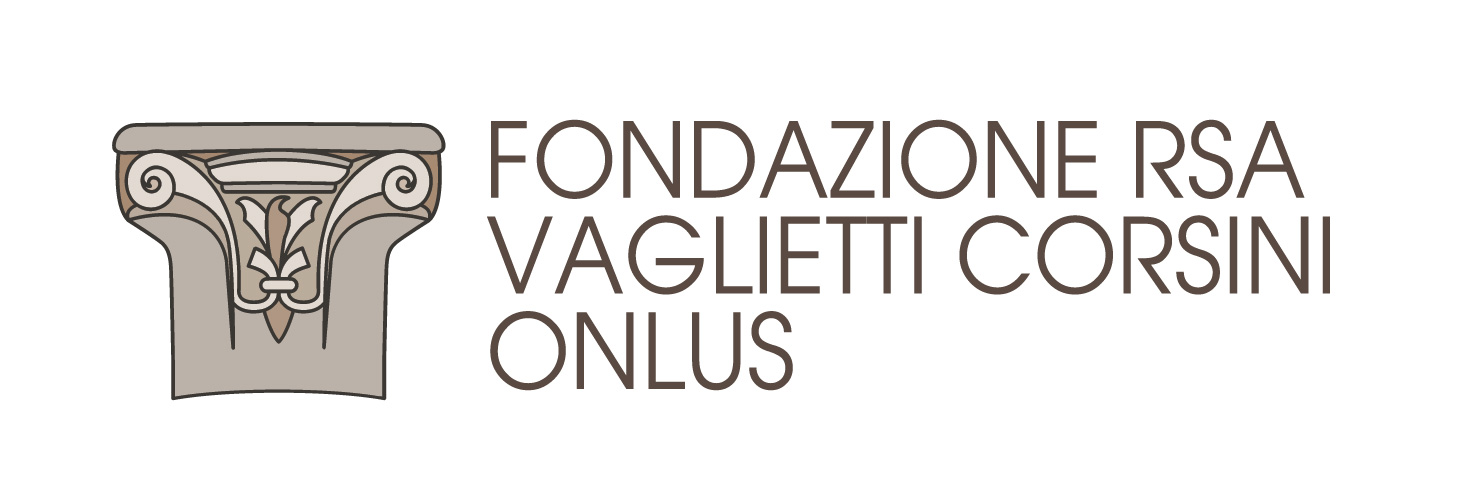 [Speaker Notes: Come abbiamo pianificato e ottenuto i risultati al Vaglietti?]
La nostra visione di RSA
Le RSA come parte integrante ed integrata nel territorio, che possano mettere a disposizione tutta la competenza ai cittadini Over 65
* Ad oggi la presa in carico non supera il 5% degli over 65
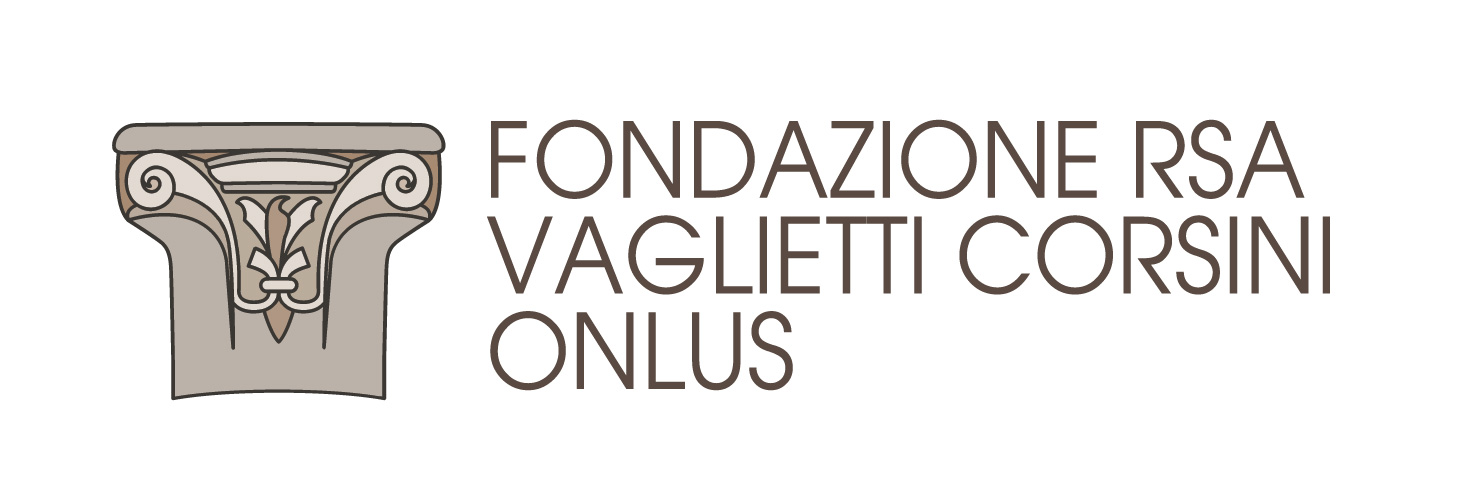 [Speaker Notes: - Come suggeriamo alle RSA di muoversi? Sistema integrato di supporto agli over 65]
Il pensiero snello
Come si fa a coinvolgere la Direzione e la Direzione a coinvolgere gli operatori?
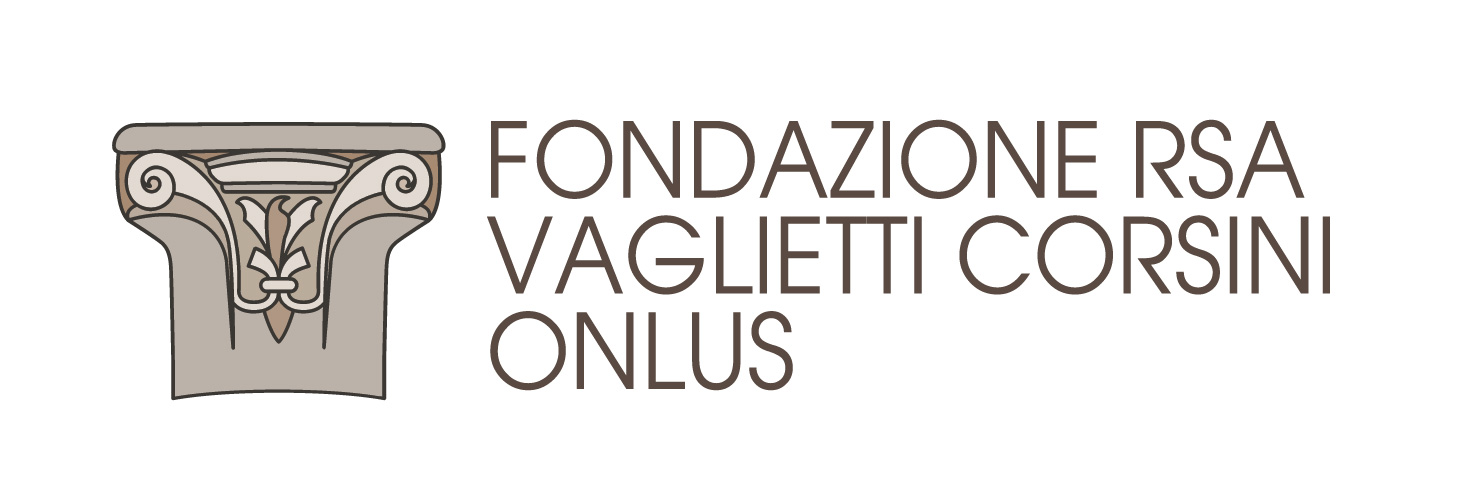 [Speaker Notes: Come si fa a coinvolgere la Direzione e la Direzione a coinvolgere gli operatori?]
La trasformazione èpossibile
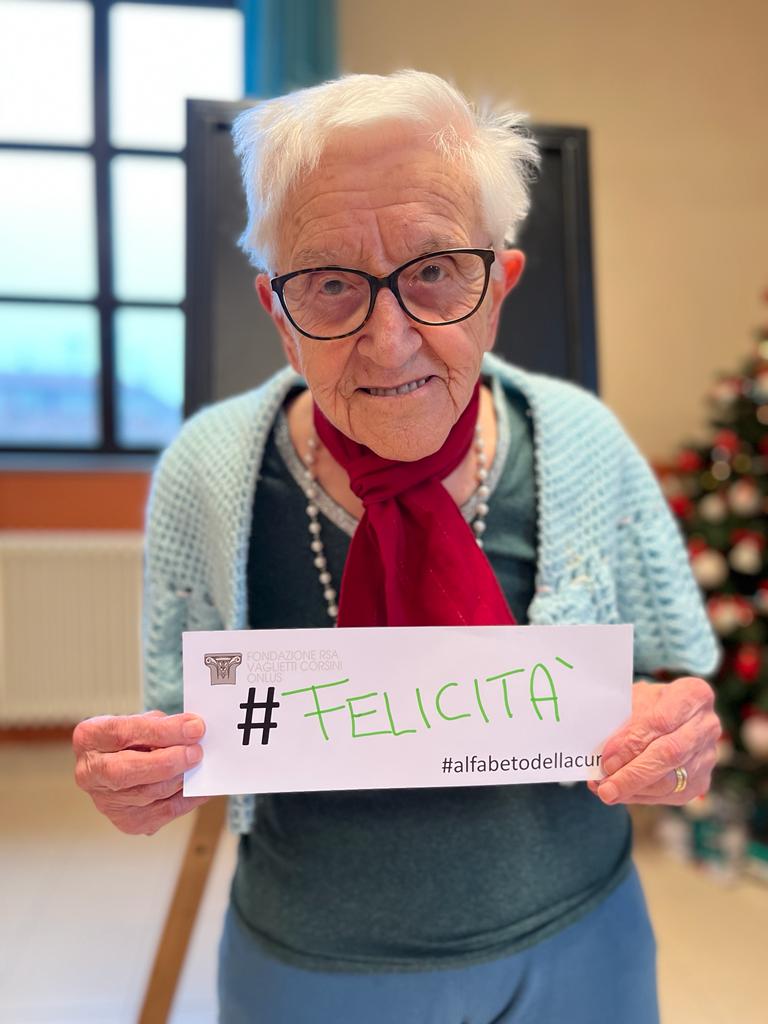 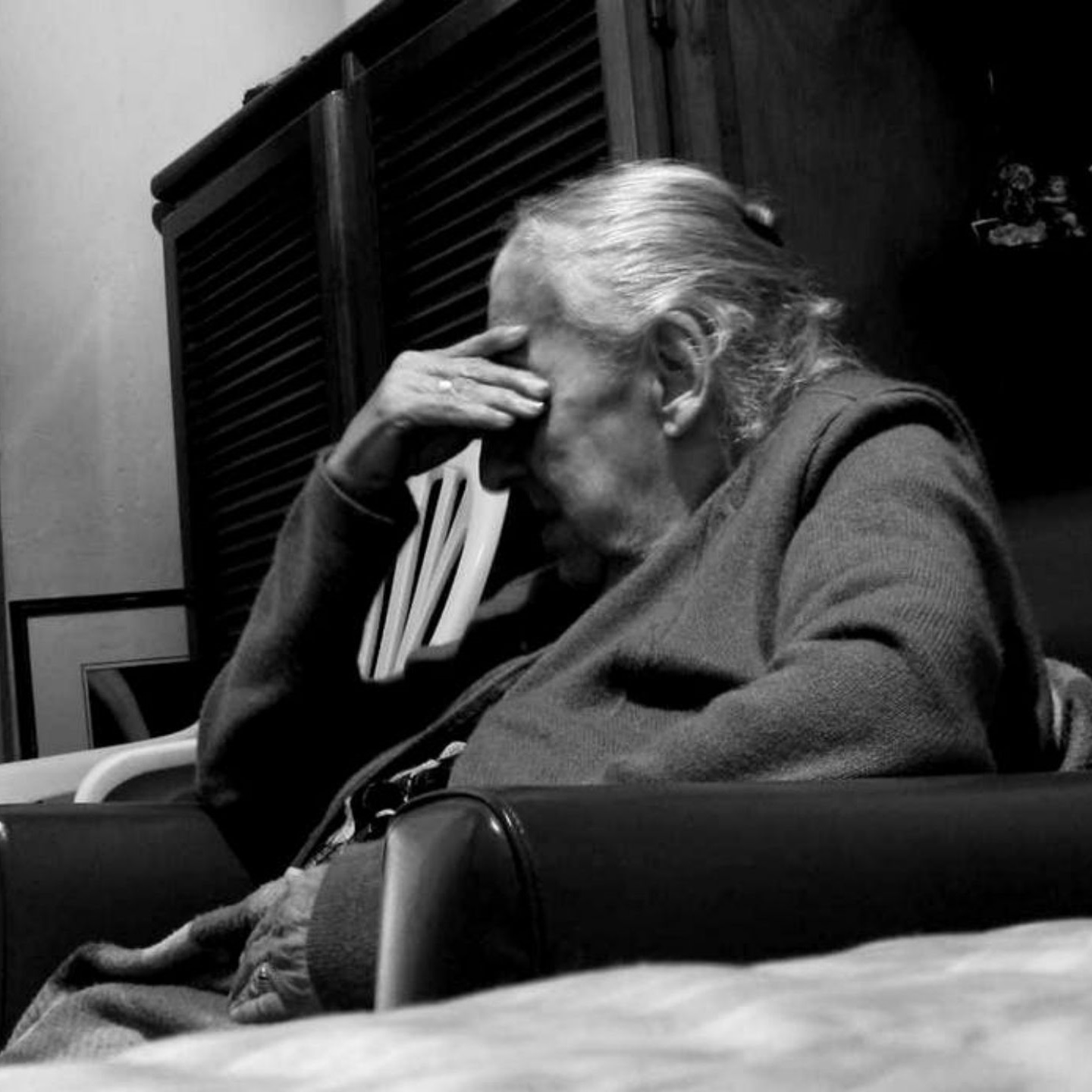 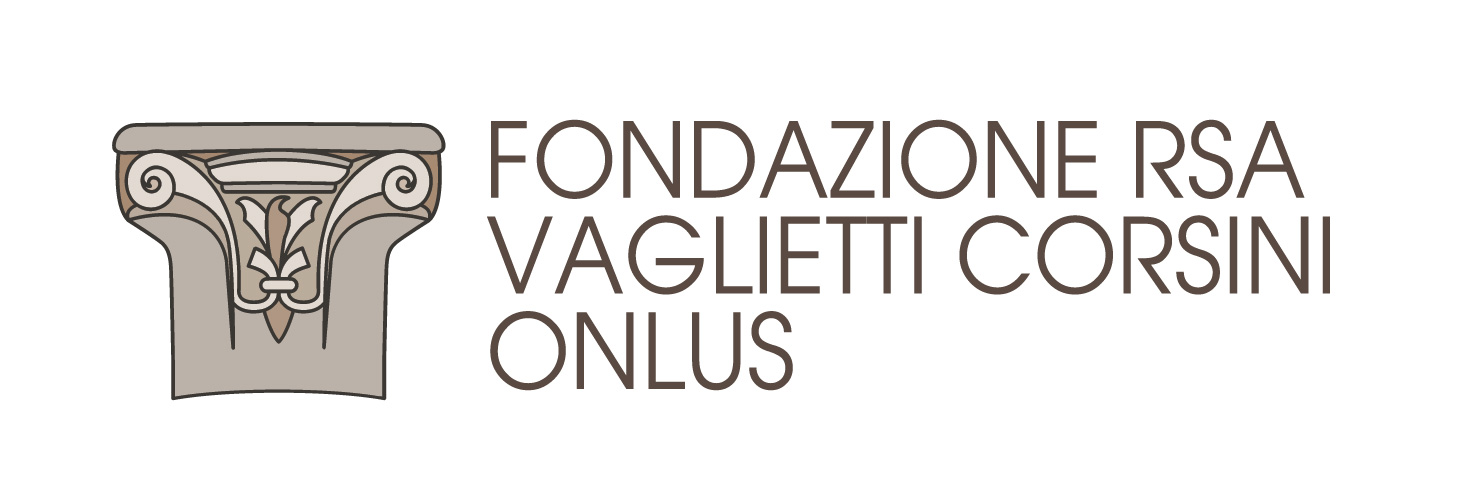 [Speaker Notes: Da dove siamo partiti e dove vogliamo arrivare?]
Un percorso impegnativo ma possibile
Condizione sine qua non per poter partire con un reale cambiamento è la COMUNICAZIONE EFFICACE DEGLI OBIETTIVI TRASVERSALI IN MODO VERTICALE E ORIZZONTALE: il vero cambiamento non può parte solo «dal basso», ma ha bisogno del consenso e della condivisione soprattutto della parte di governance amministrativa e direzionale.
Un modello di CURA protesico permette alle strutture sociosanitarie di attuare un cambiamento reale.
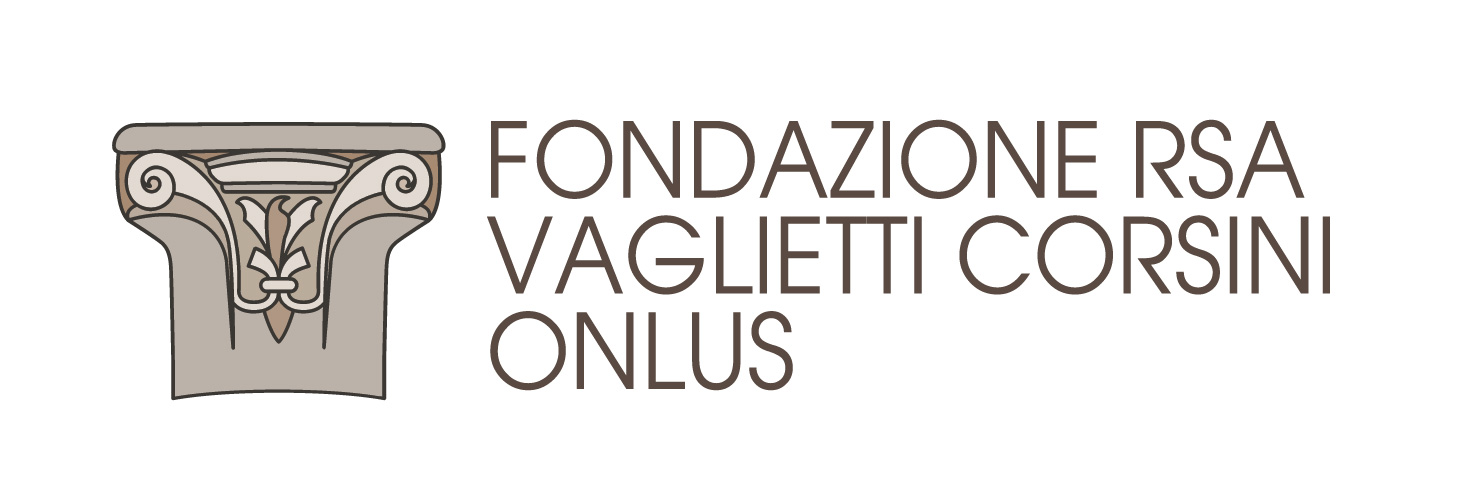 [Speaker Notes: Come pensiamo di arrivarci?]
Un percorso impegnativo ma possibile
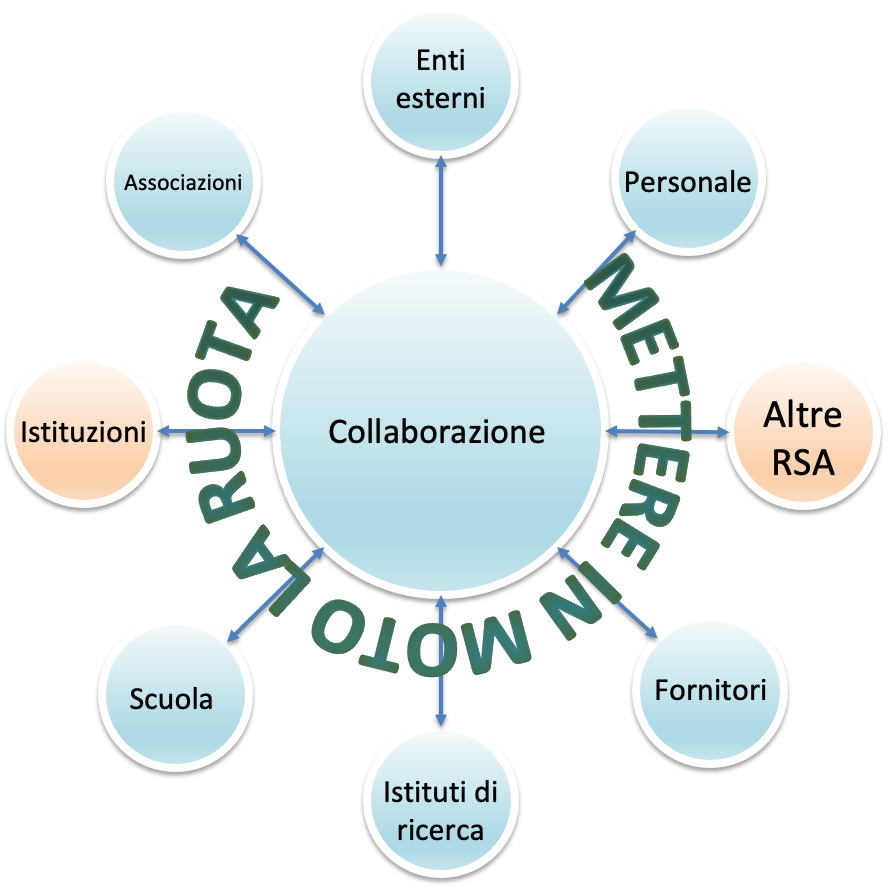 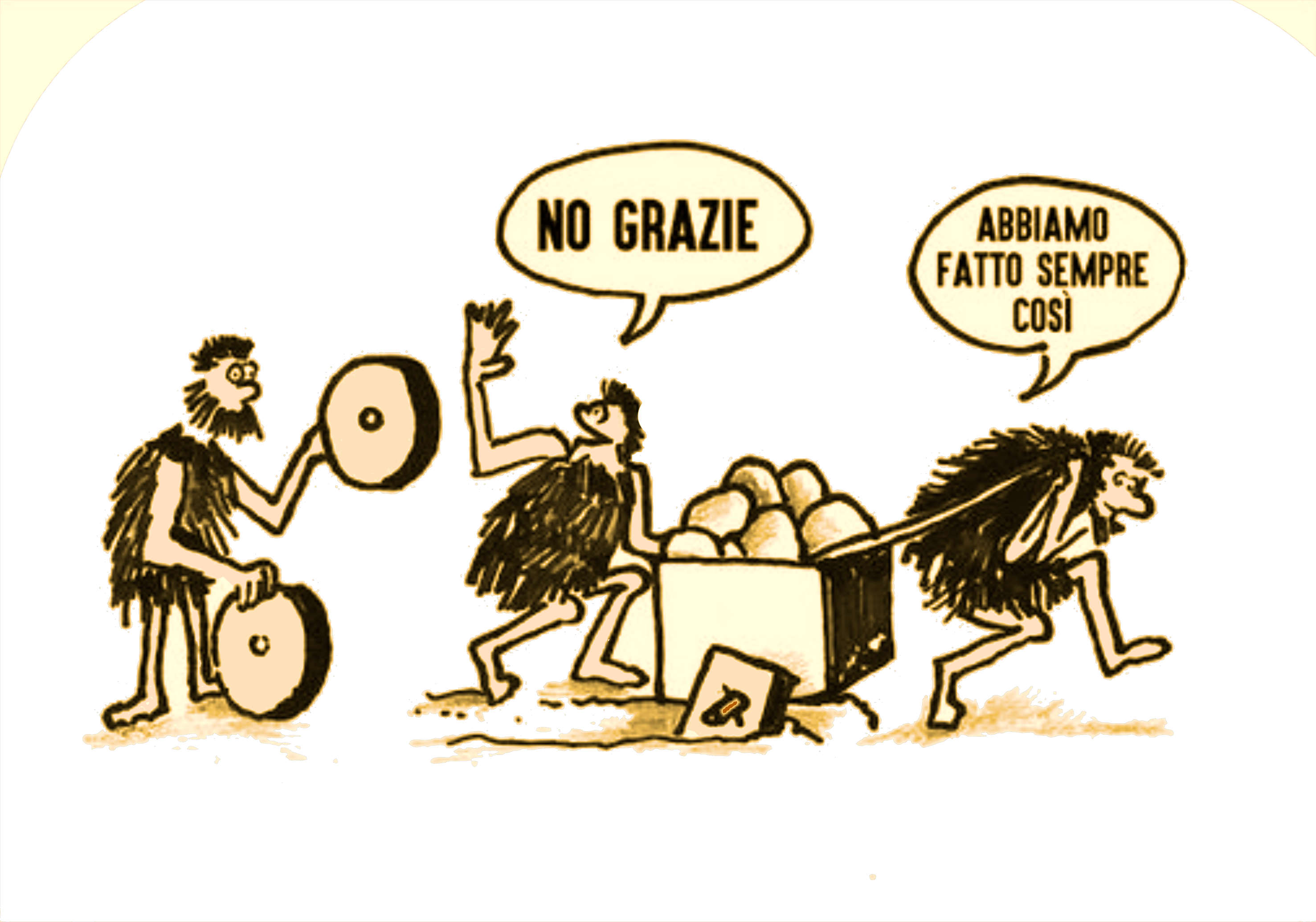 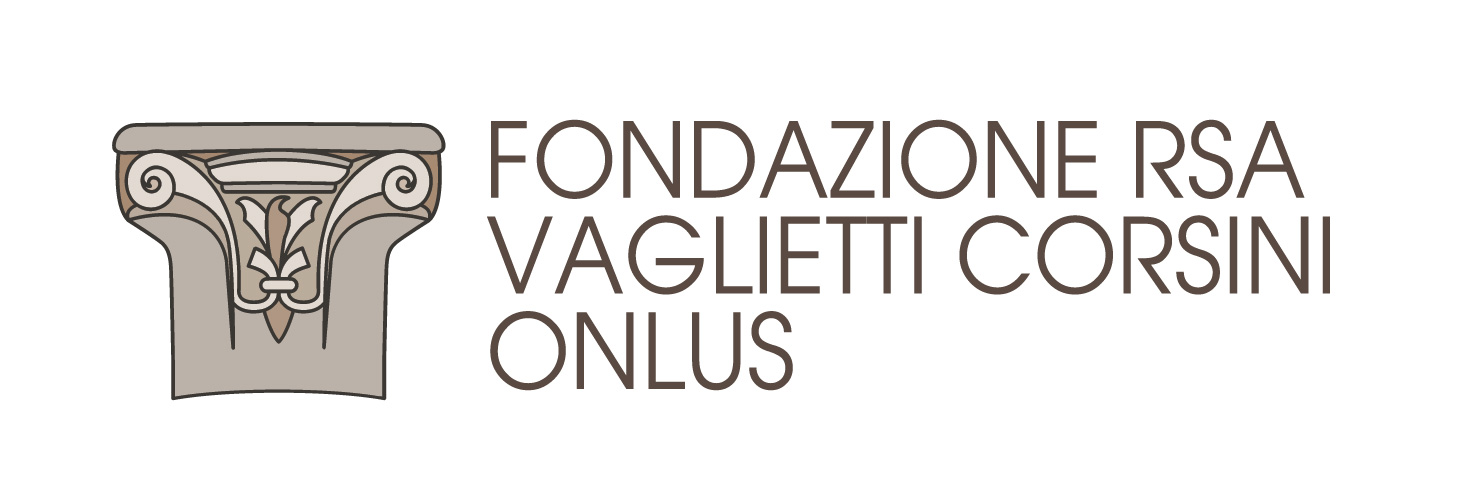 [Speaker Notes: Come pensiamo di arrivarci?]
“Se tu hai una mela, e io ho una mela, e ce le scambiamo, allora tu ed io abbiamo sempre una mela ciascuno. Ma se tu hai un’idea, ed io ho un’idea, e ce le scambiamo, allora abbiamo entrambi due idee.” (Bernard Shaw)
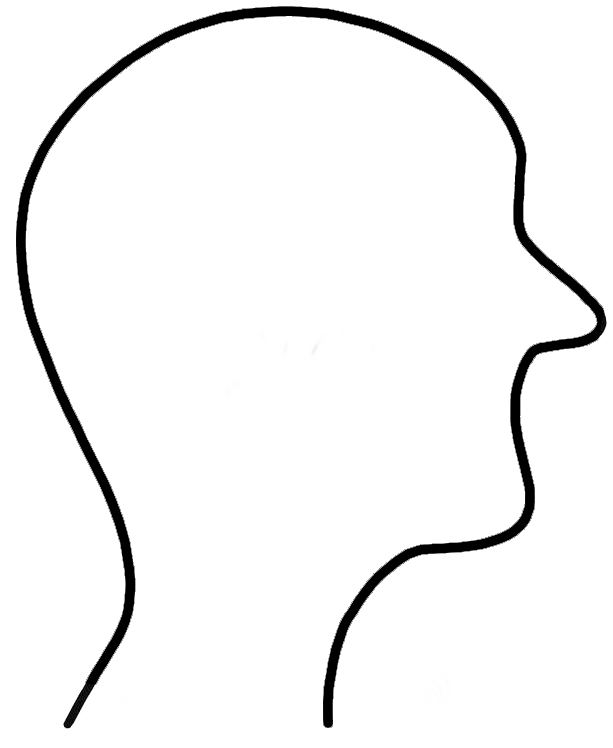 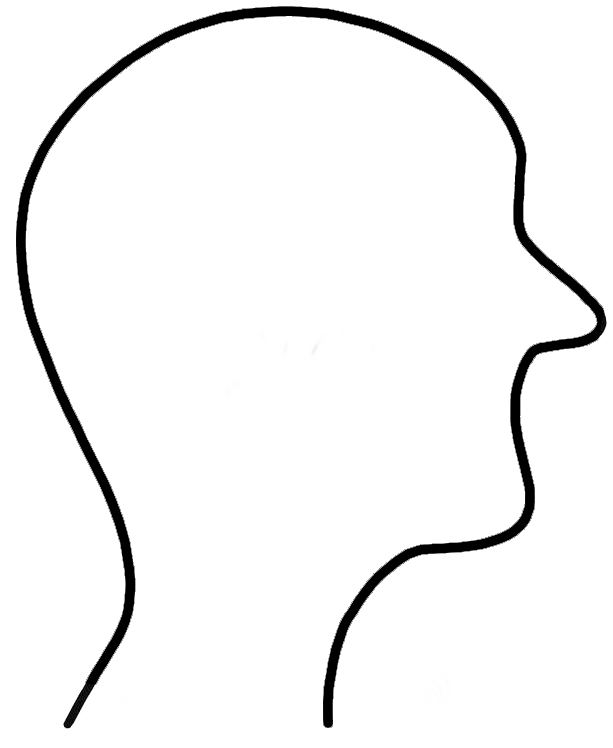 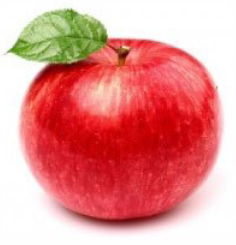 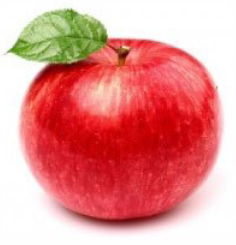 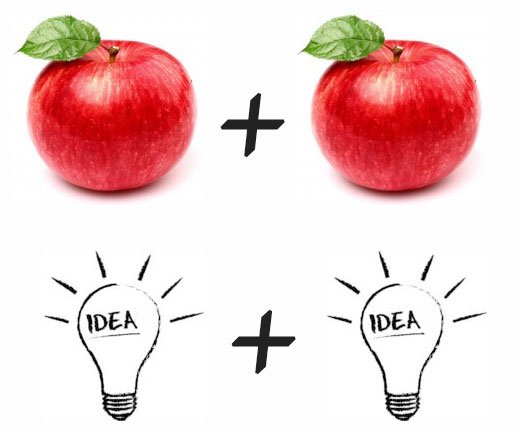 =
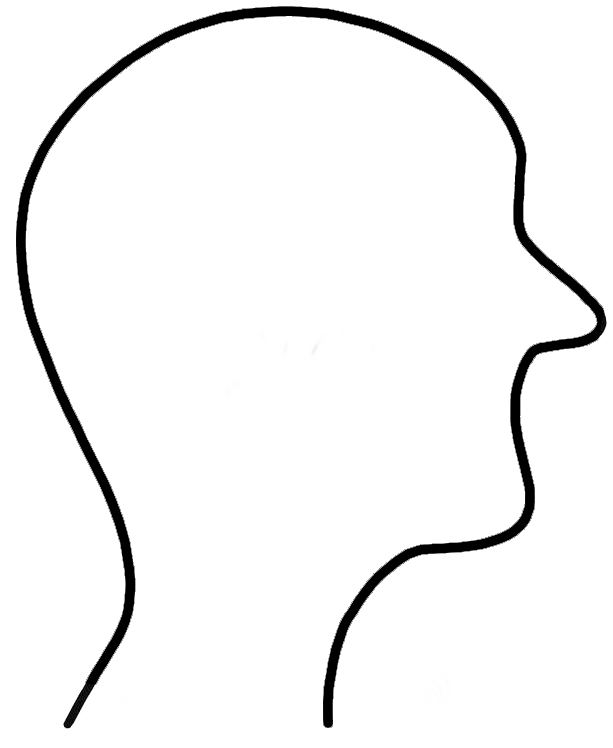 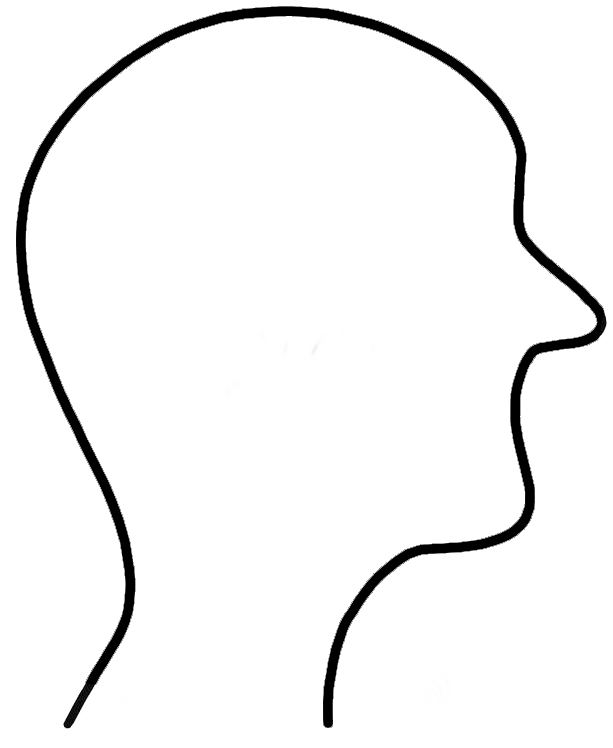 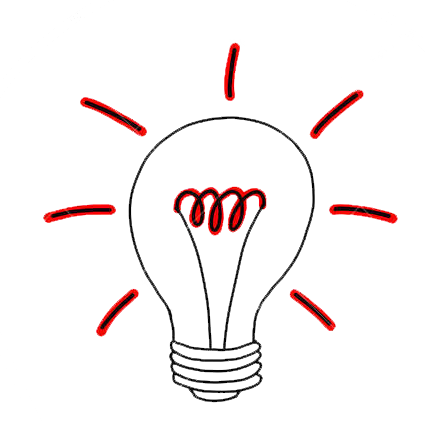 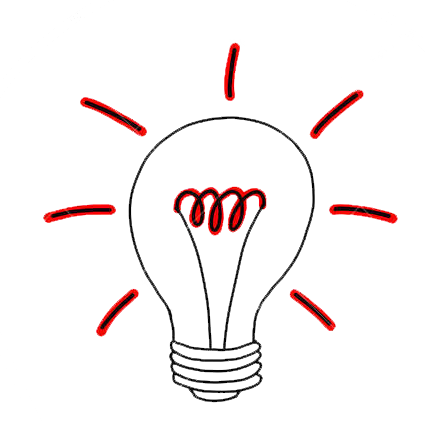 =
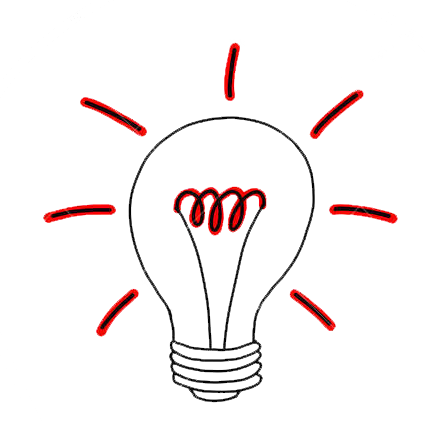 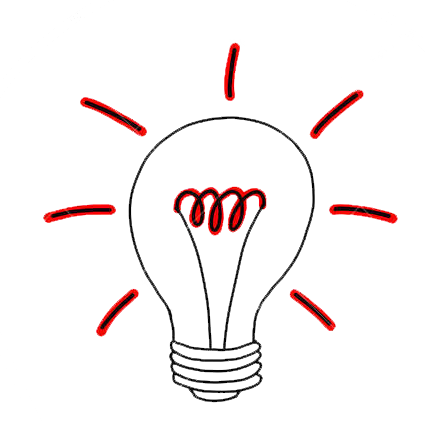 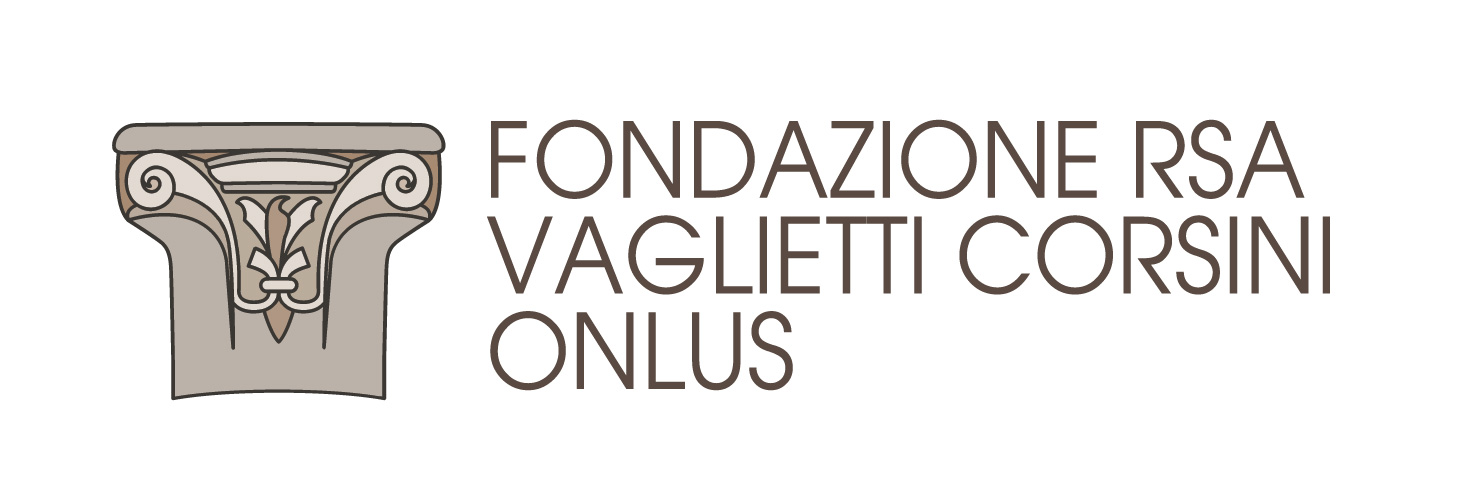 [Speaker Notes: Come si raccolgono i desideri?]
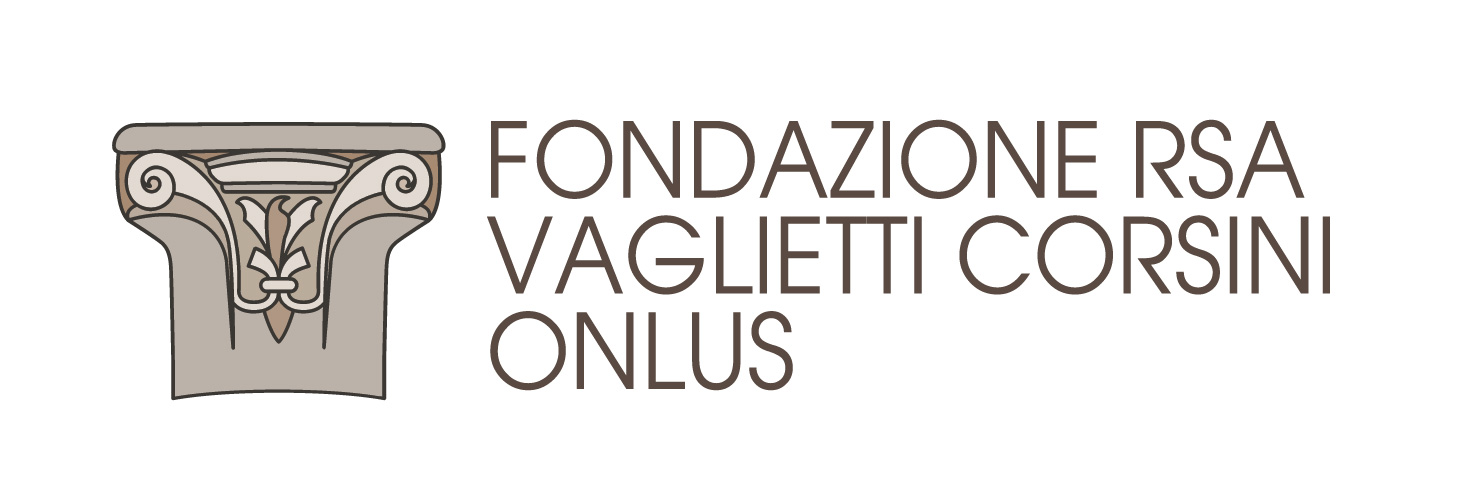 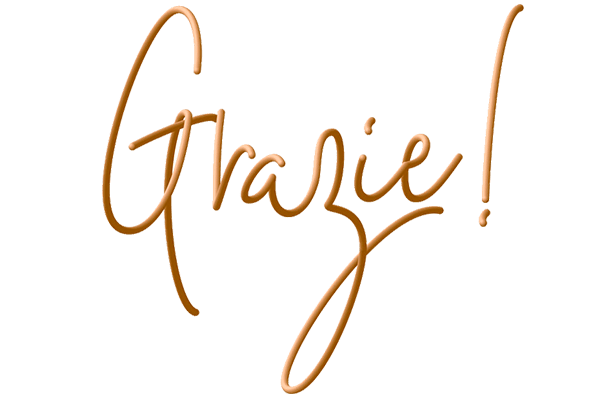 FONDAZIONE RSA
VAGLIETTI CORSINI ONLUS
Vicolo Ospedale 2
24055 Cologno al Serio (BG) Italia
Tel. 035 896462
Mail: info@fondazionevaglietti.it

Presidenza: presidente@fondazionevaglietti.it
Direzione Sanitaria: direzionesanitaria@fondazionevaglietti.it
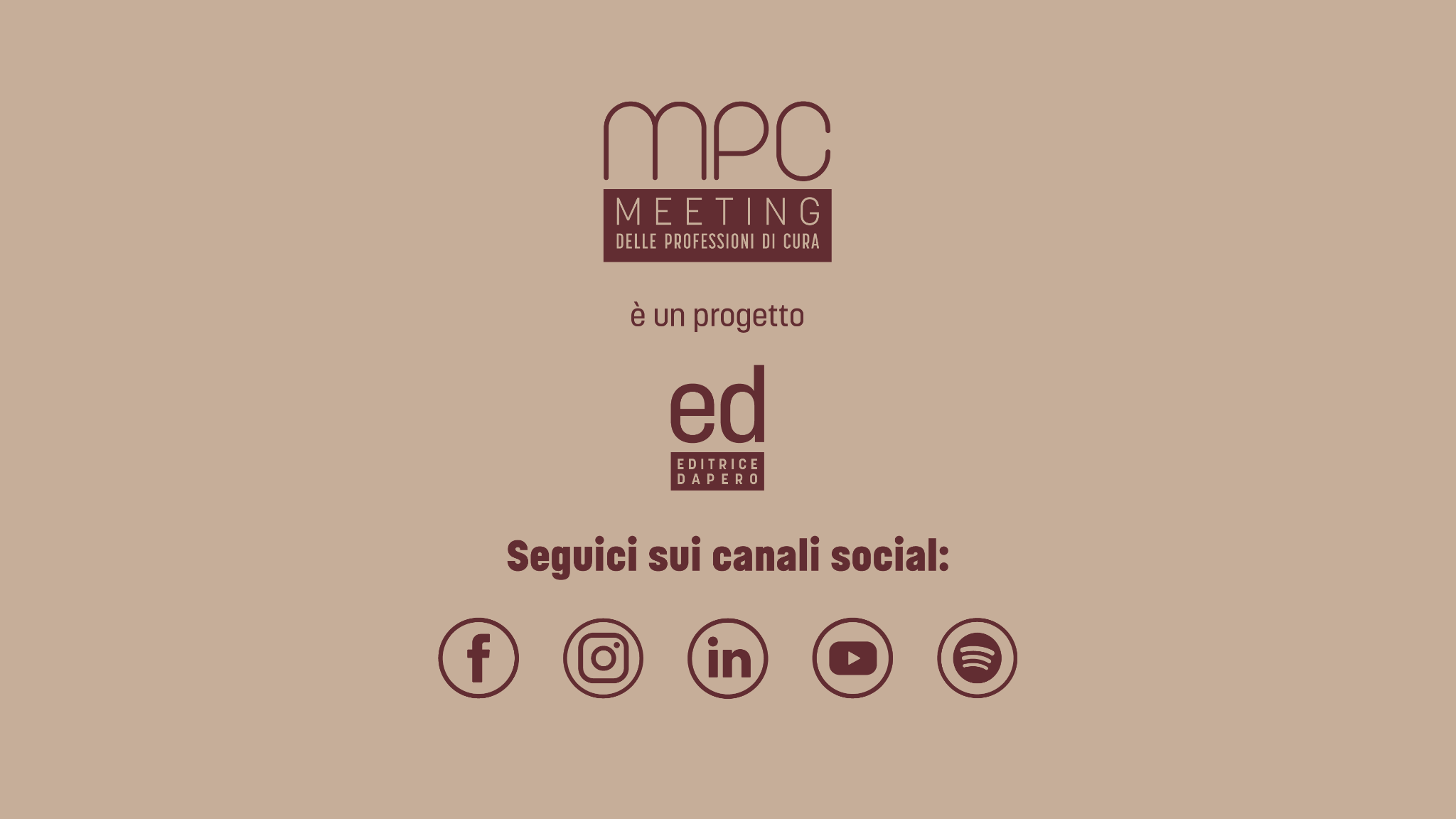